Lehetőséget teremtünk, képességet fejlesztünk!
IX. Bajai Gabona Partnerség Találkozó 2017. június 8.
Integrált külgazdasági intézményi struktúra
Külgazdasági és Külügyminisztérium → magyar külgazdasági stratégia megvalósítása
Integrált háttérintézményi struktúra 
Eximbank (finanszírozás)
Nemzeti Befektetési Ügynökség (befektetés ösztönzés)
Magyar Nemzeti Kereskedőház (exportfejlesztés)
A Magyar Nemzeti Kereskedőházról
Állami exportfejlesztő intézmény
Elsődleges cél: hozzájárulni a magyar vállalkozások exportképességének fejlesztéséhez, a magyar exportvolumen növeléséhez.
Képességfejlesztés
Lehetőség megteremtése
Kétlépcsős, cégre szabott szolgáltatási portfolió
Első lépcső: Partner Portál 
Második lépcső: cégre szabott szolgáltatáscsomag 
Szolgáltatásaink határon túli magyar vállalkozások számára is elérhetők
Integrált projektek exportja
Kereskedőházaink hálózata
Kárpát-medencei irodahálózat
Kiemelt iparági bontásban
Agrárgazdaság és élelmiszeripar
Egészségipar és orvostechnológia
Gép-, elektronikai- és jármű ipar
Infokommunikáció
Környezetipar
Városfejlesztési megoldások
Új fókuszterületek
Oktatás
Kultúra, Kreatívipar
Sportgazdaság
Mezőgazdasági exportlehetőségek
Magyarország: kiváló termékek és technológiai megoldások
Célpiacok és kapcsolódó lehetőségek: 
 Délkelet-Ázsia: technológia; 
 FÁK országok: mezőgazdasági és élelmiszeripari termékek, 			          agrártechnológiák; 		
 Európa: mezőgazdasági és élelmiszeripari termékek; 
 Távol-Kelet: élelmiszeripari termékek
Gabonaexport
Szántóföldi növénytermesztés jelentősége
Célpiacok: elsősorban Európa (Olaszország, Hollandia, Lengyelország, Bosznia-Hercegovina, Németország, Svájc, Ausztria) és a Közel-Kelet
Jelentős külpiaci kereslet, óriási piaci potenciál a gabonaexport területén
MNKH és mezőgazdasági export sikertörténetek
Teljes körű szakmai támogatás az MNKH-tól
Búzaliszt Kínába
Gyümölcs- és zöldségültetvények Azerbajdzsánba és Oroszországba
Prémium libamáj Kambodzsába
Fagyasztott kacsa- és libamáj exportja Dél-Koreába
Marhahús export Kínába
Áldomás
Az Áldomás közösségi márka célja eljuttatni a kiváló minőségű magyar élelmiszereket a hazai és külpiaci fogyasztókhoz 
Széleskörű szakmai és termelői összefogás
Prémium kategóriás termékek
GMO mentesség
Szigorúan ellenőrzött minősítési folyamat
Folyamatosan bővülő termékportfolió
Mi a jó étel titka?
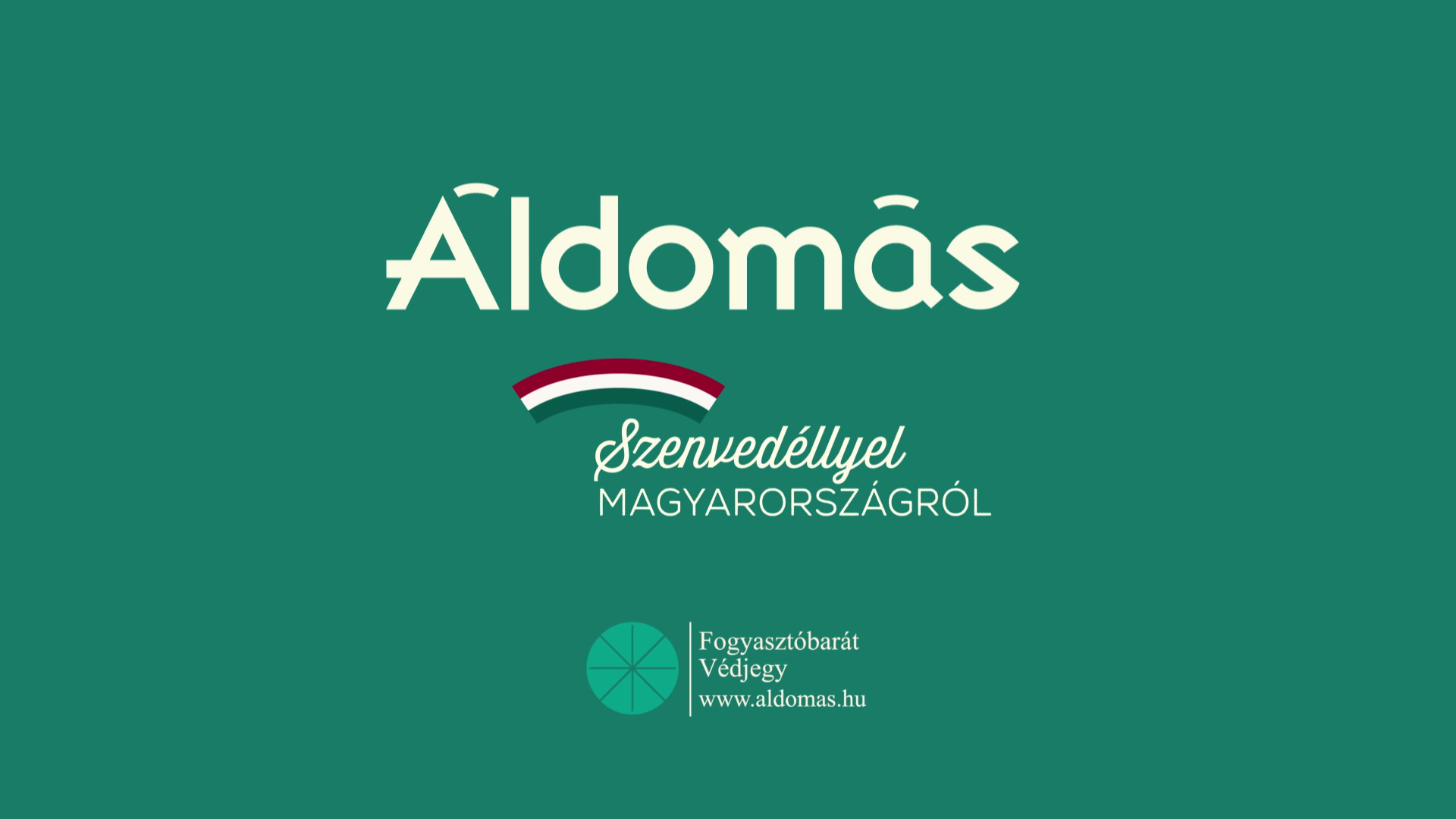 MNKH Magyar Nemzeti Kereskedőház Zrt.1095 Budapest, Ipar utca 5.Down Town IrodaházTelefon: +36 1 810-1600Email: info@tradehouse.huFax: +36 1 810-1601